Monday, October 4th , 2021
Unit 3: AT HOME
Getting started - Read
I. Vocabulary
precaution (n): 
chemicals (n): 
drug (n): 
destroy (v): 
 destruction (n): 
injure (v):
 injury (n): 
socket (n): 
match (n): 
scissors (n): 
objects (n): 
bead (n): 
keep (sth) out of children’s reach:
chore = housework (n): 
sink (n):
frying pan (n):
saucepan (n): 
rice cooker (n): 
steamer (n): 
stove (n): 
safe (adj): 
     safety (n): 
      safely (adv): 
dangerous (adj): 
      danger (n): 
      dangerously (adv):
Vocabulary
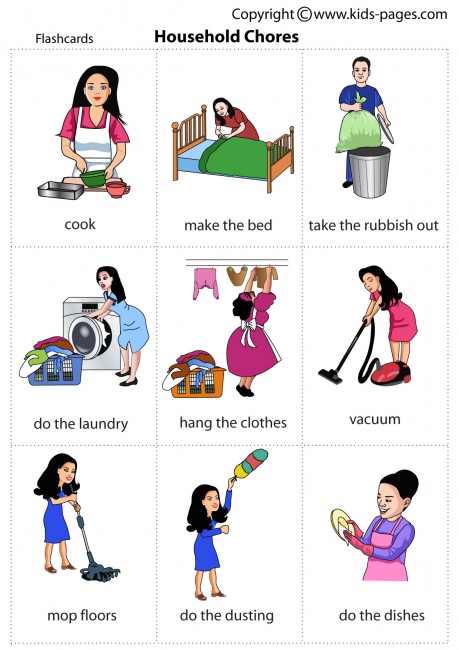 housework (n)
=
chore (n)
Vocabulary
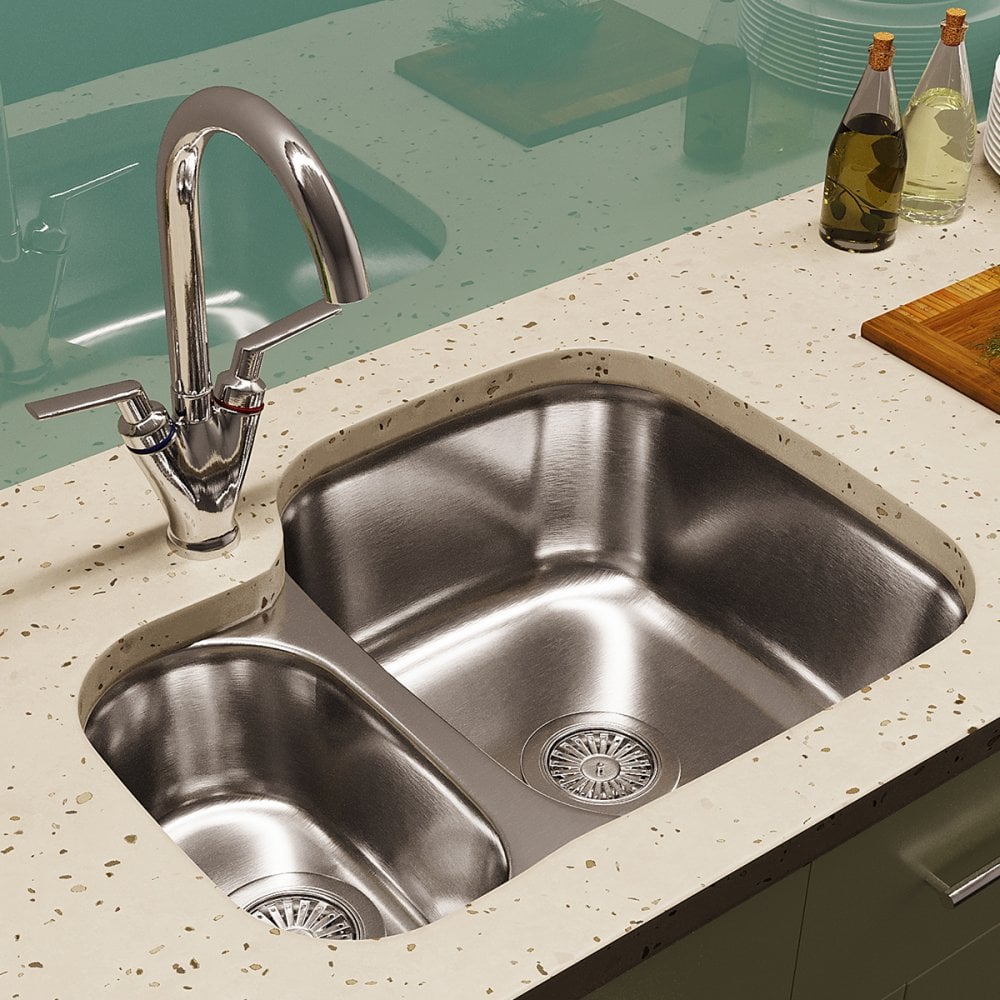 sink (n)
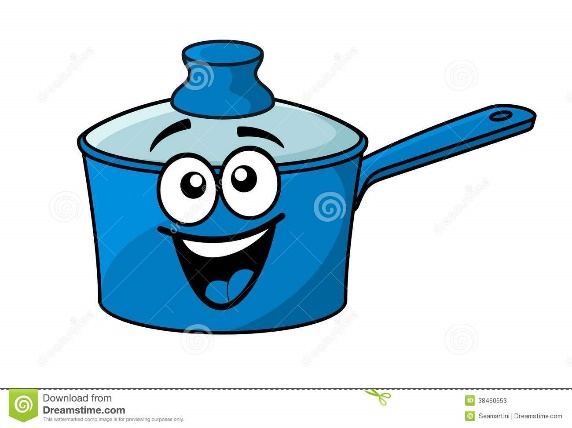 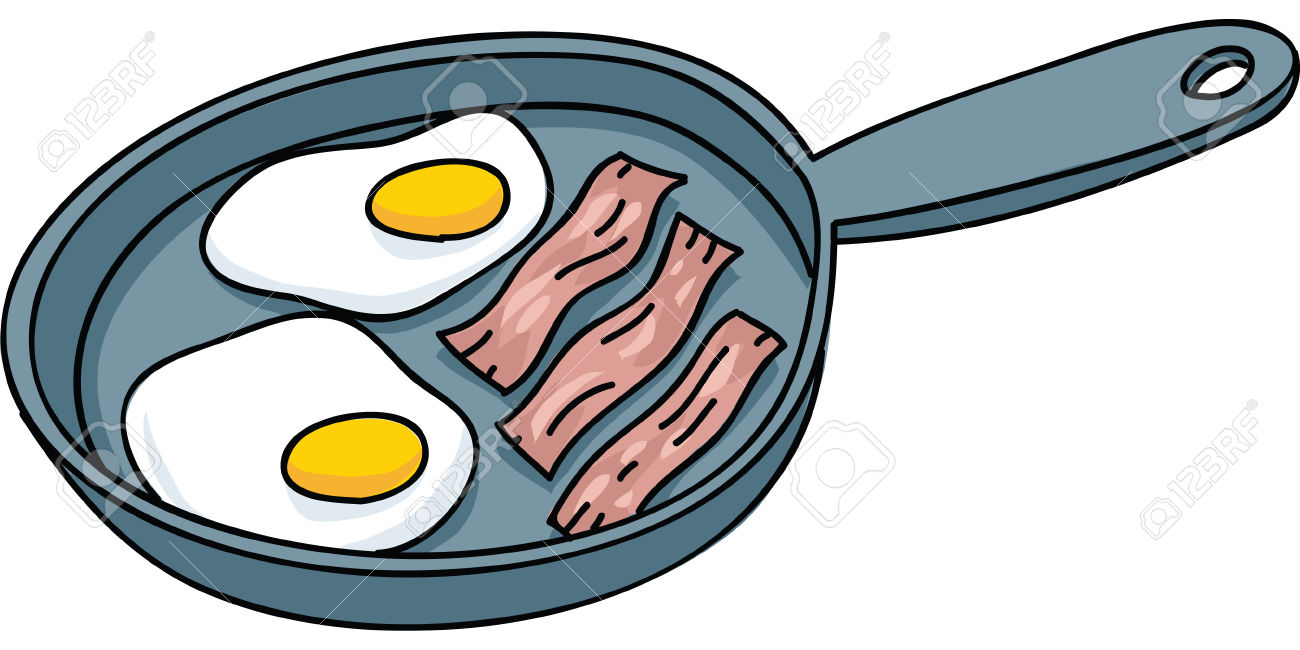 saucepan (n)
frying pan (n)
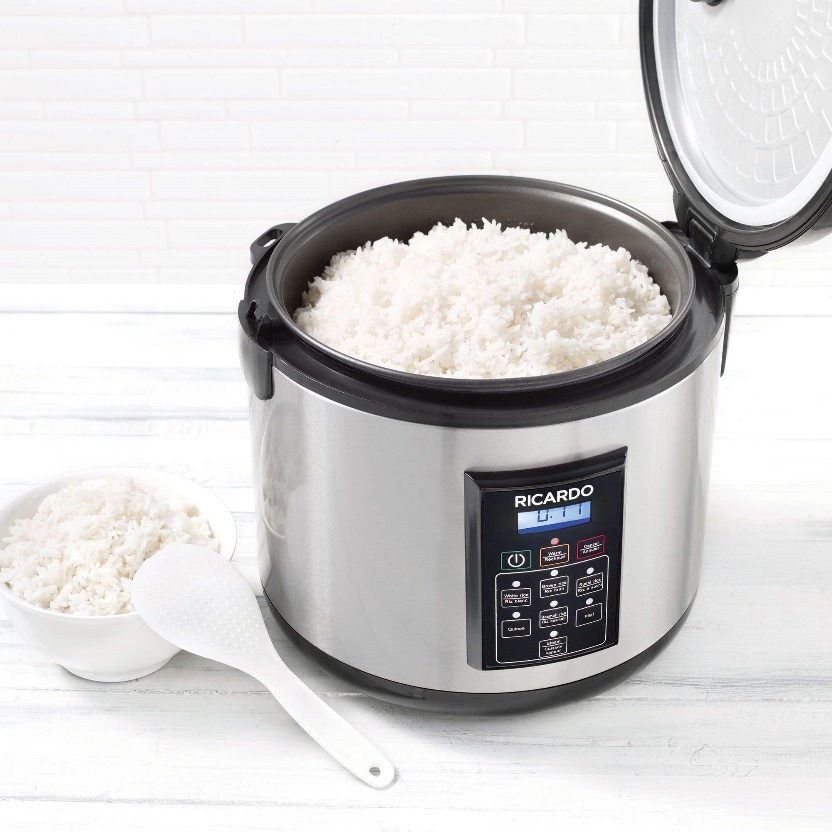 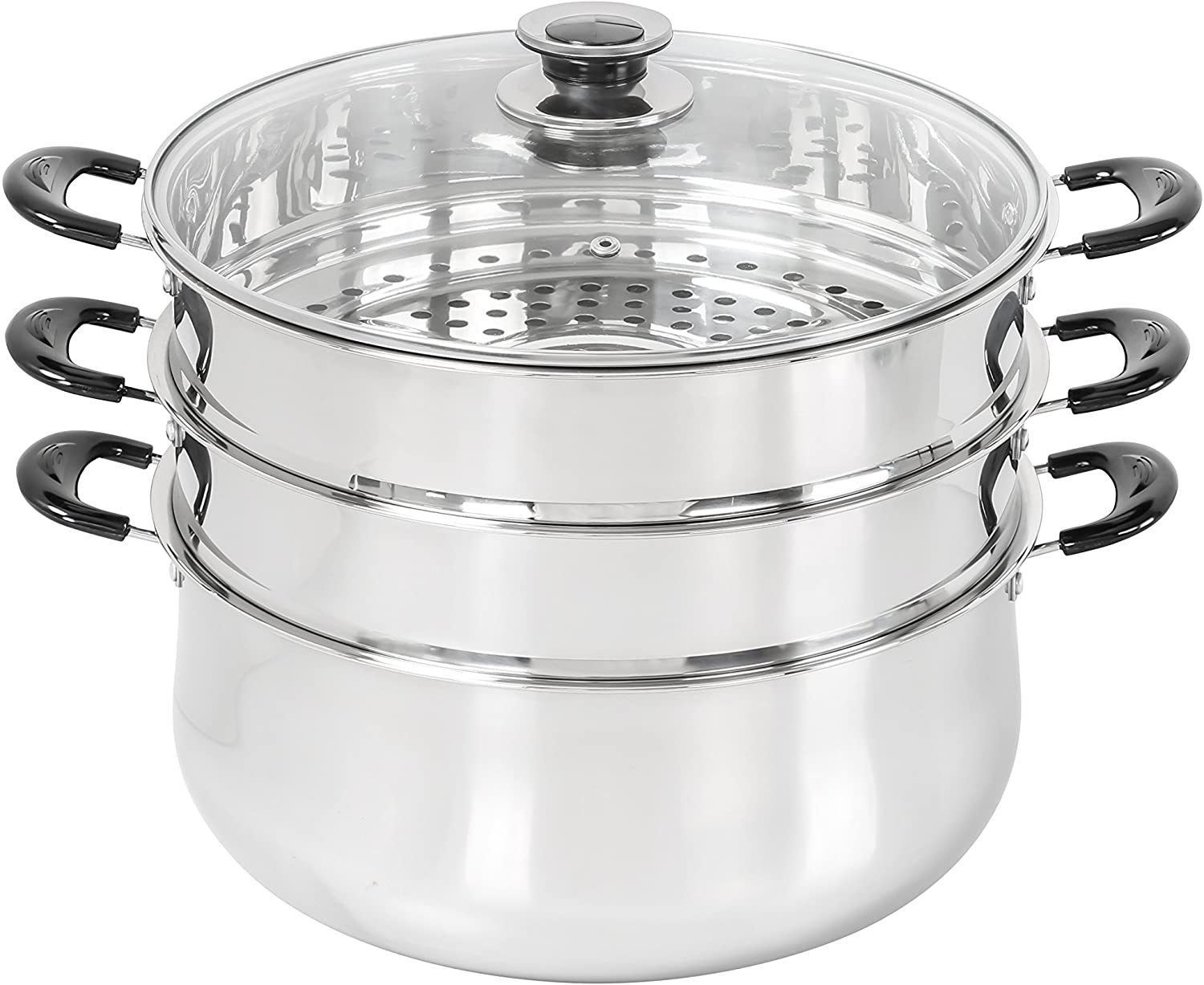 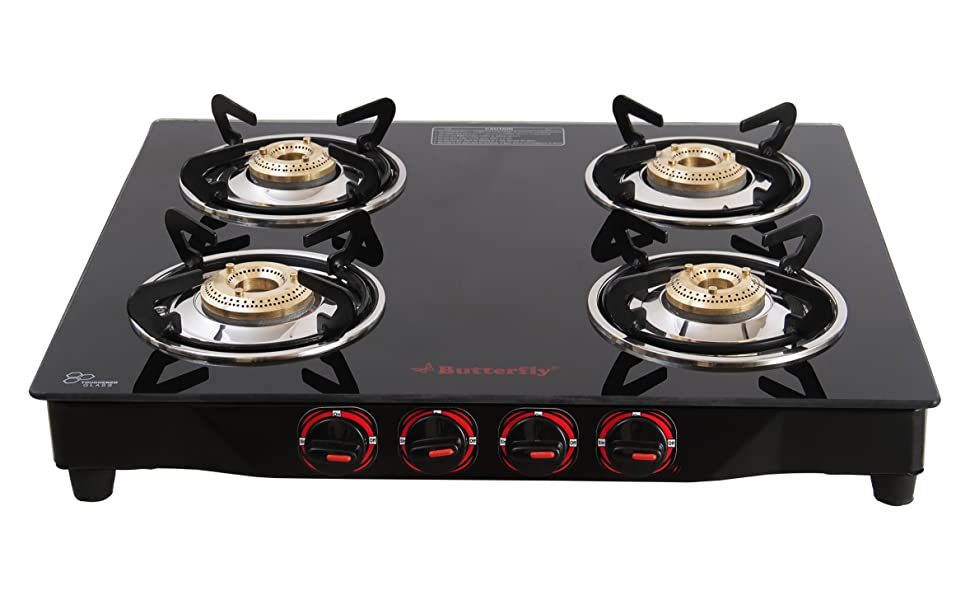 steamer (n)
stove (n)
rice cooker (n)
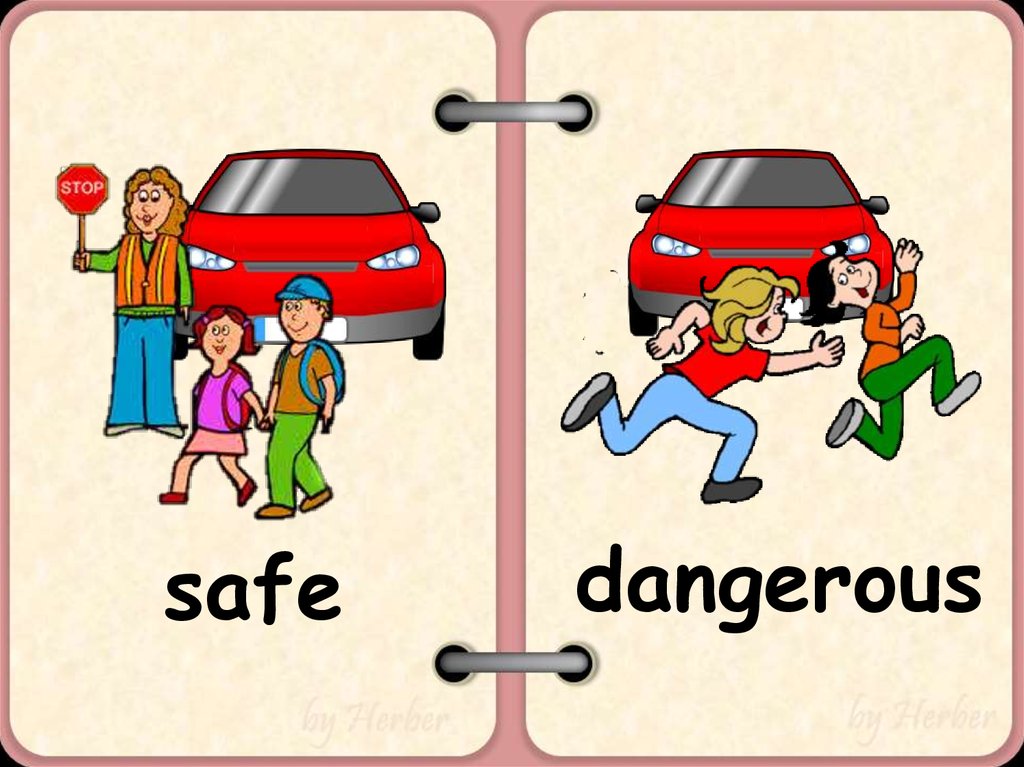 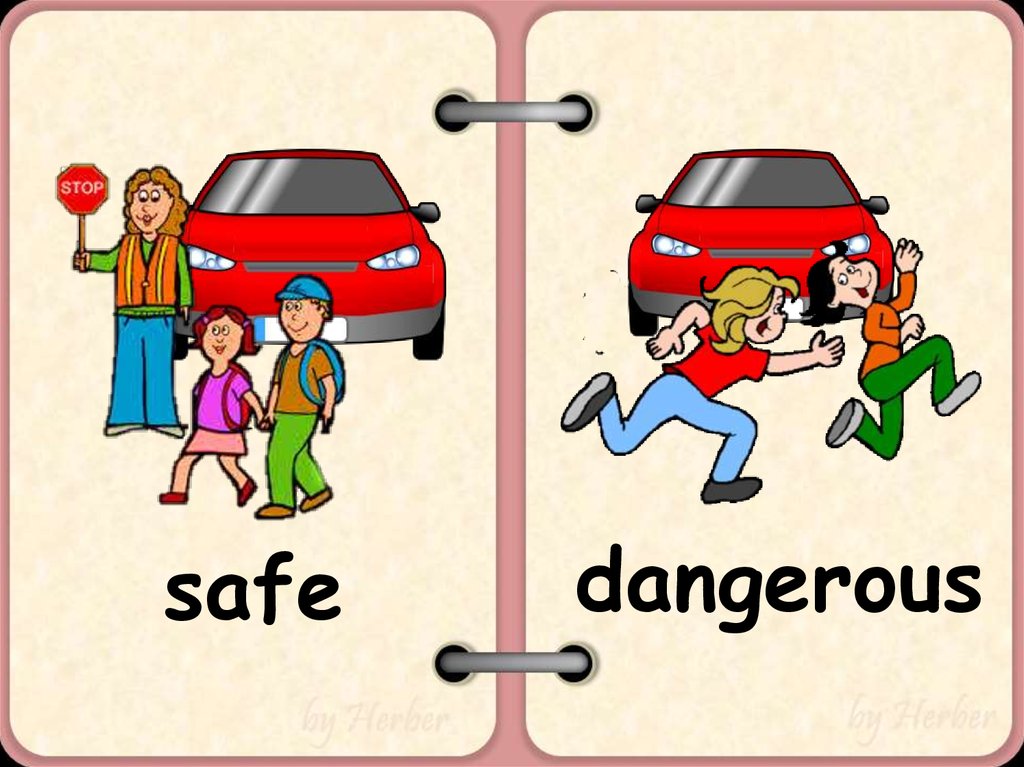 safe (adj)
 safety (n)
 safely (adv)
dangerous (adj)
 danger (n)
 dangerously (adv)
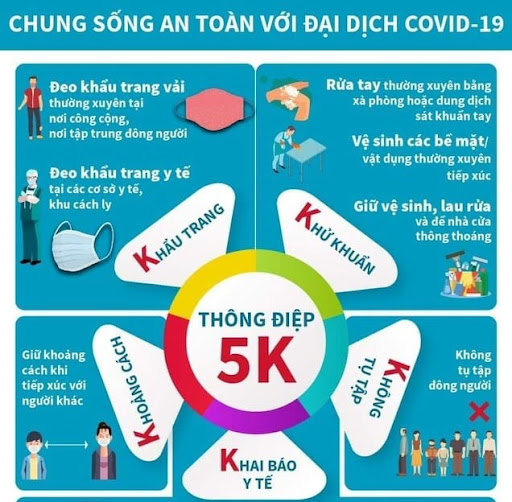 Coronavirus Precaution tips
precaution (n)
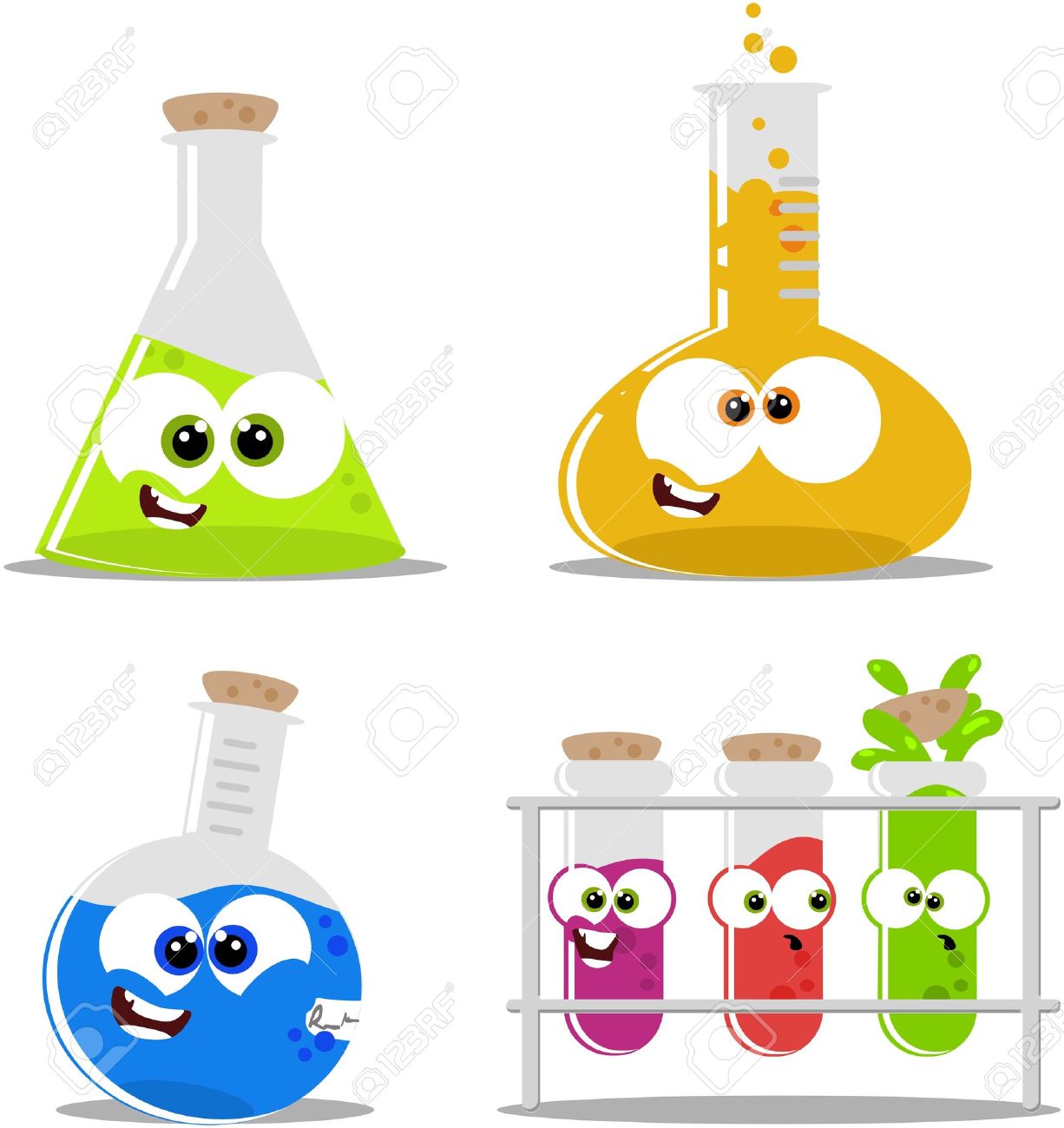 chemicals (n)
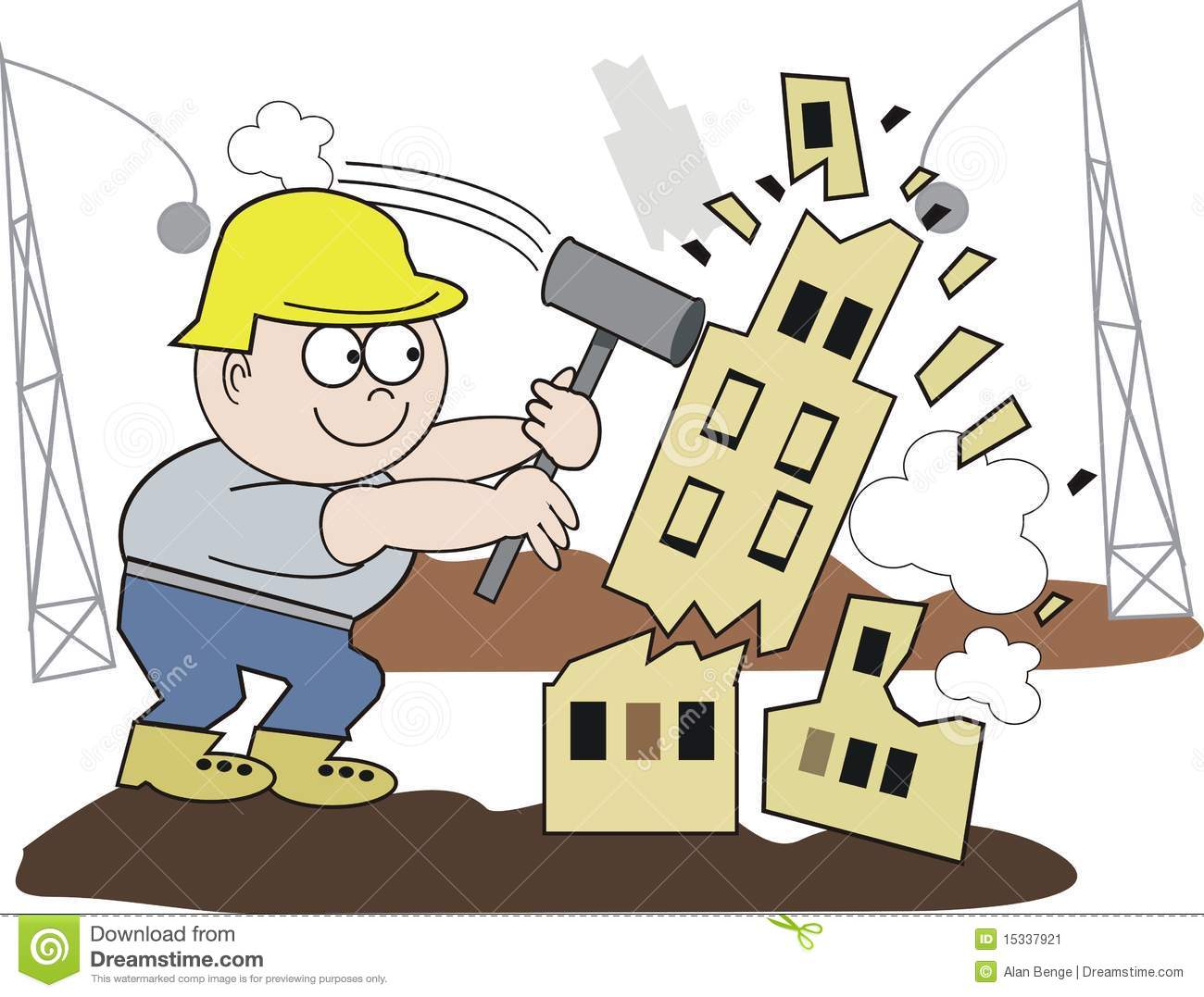 destroy (v)
 destruction (n)
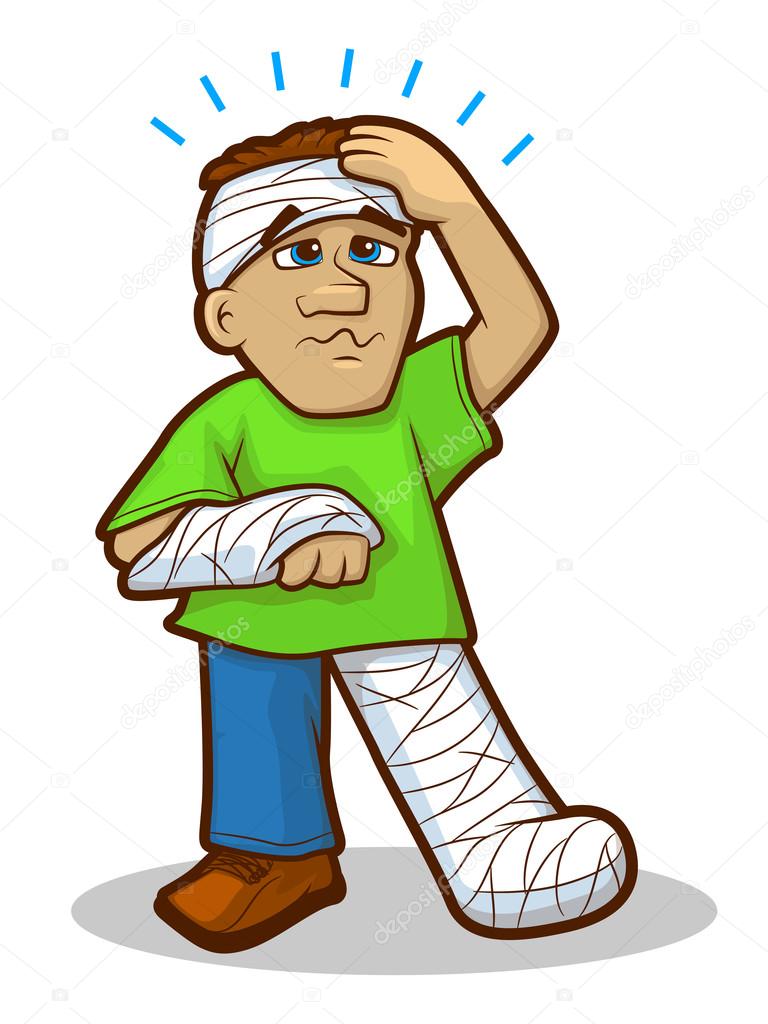 injure (v)
 injury (n)
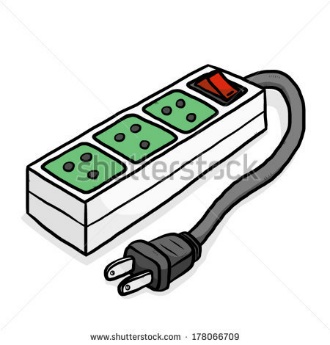 socket (n)
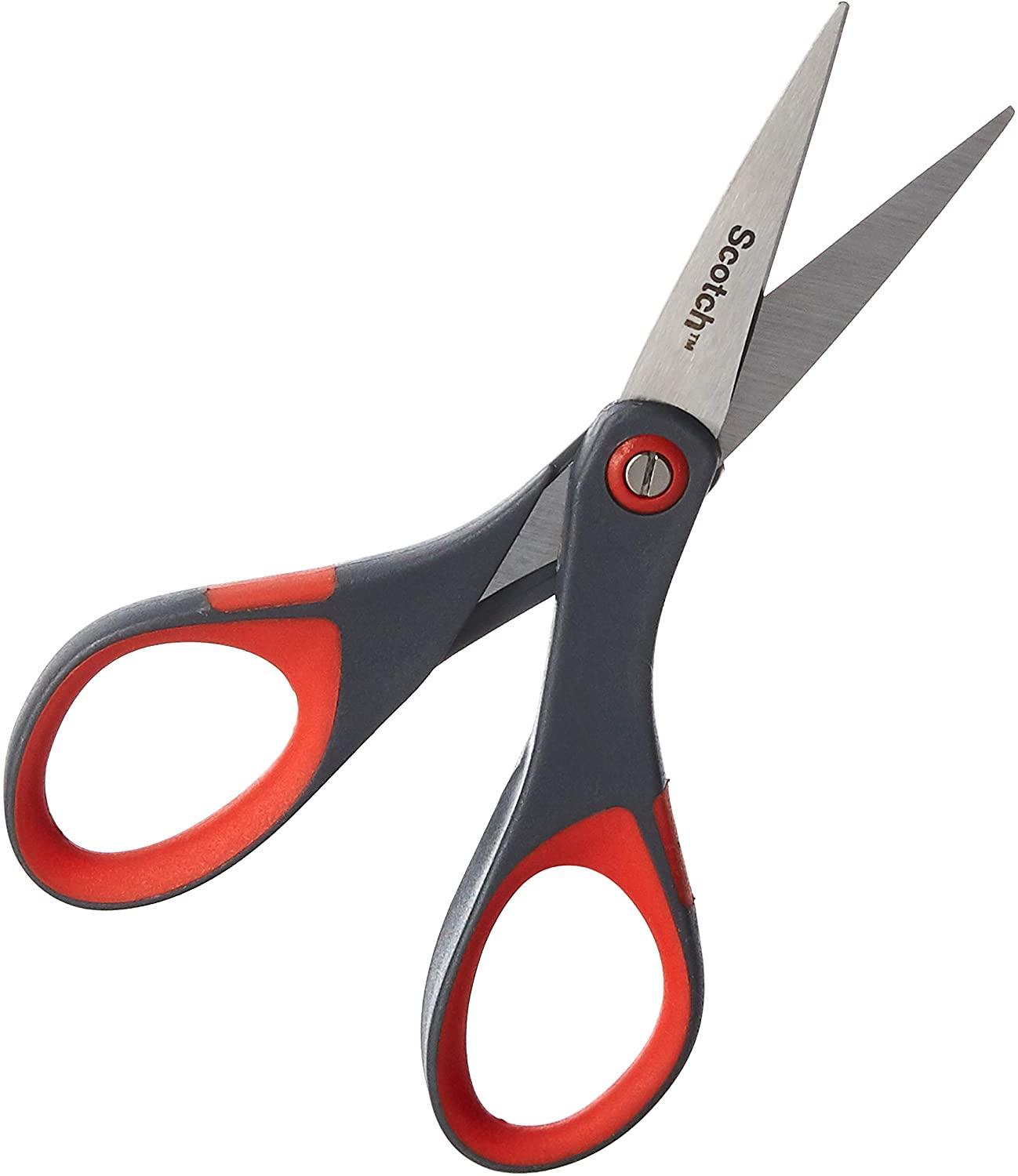 scissors (n)
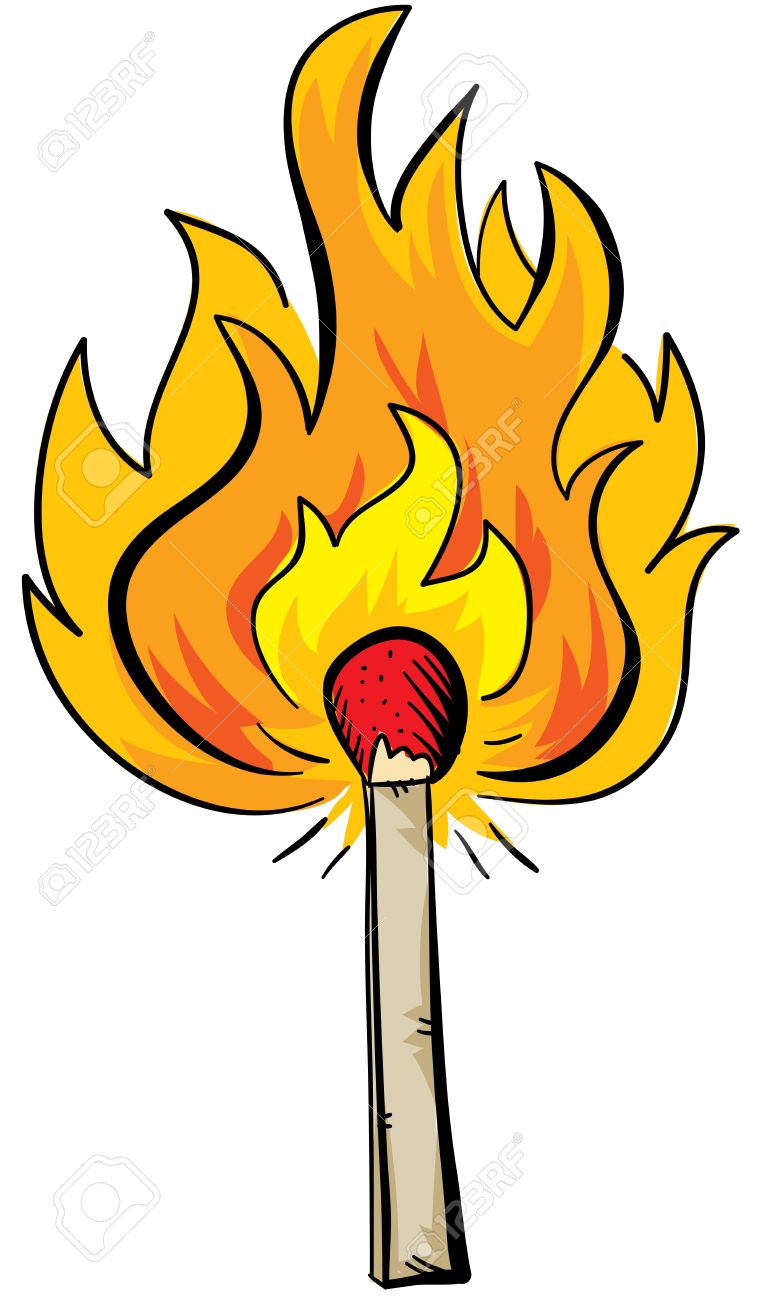 match (n)
objects (n)
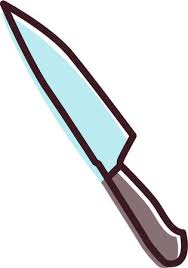 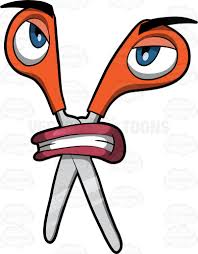 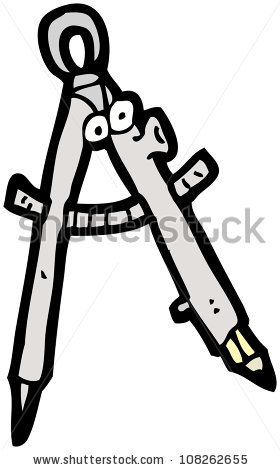 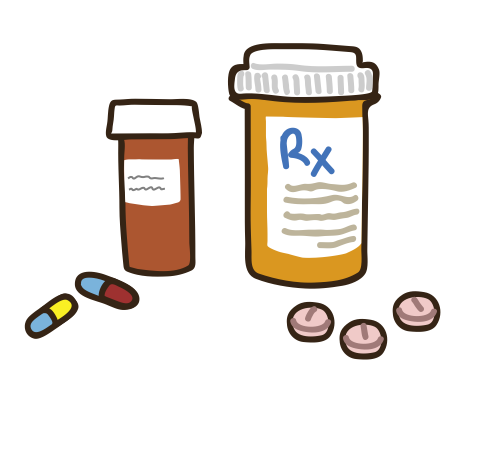 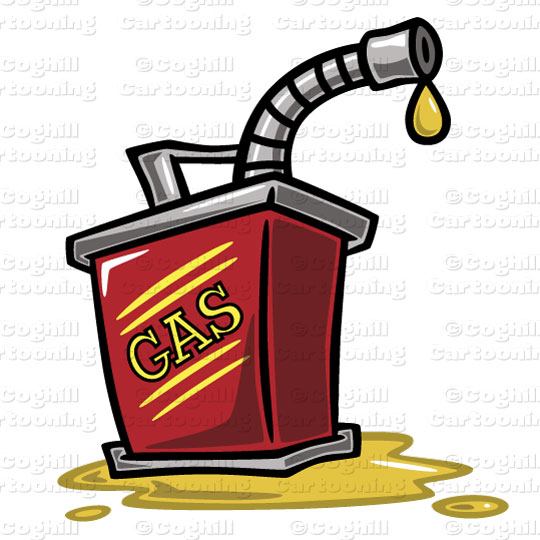 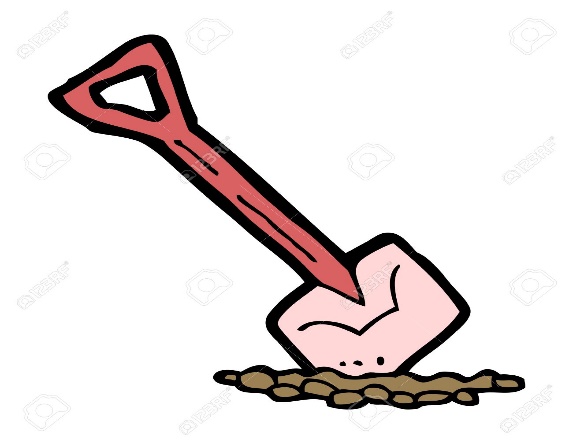 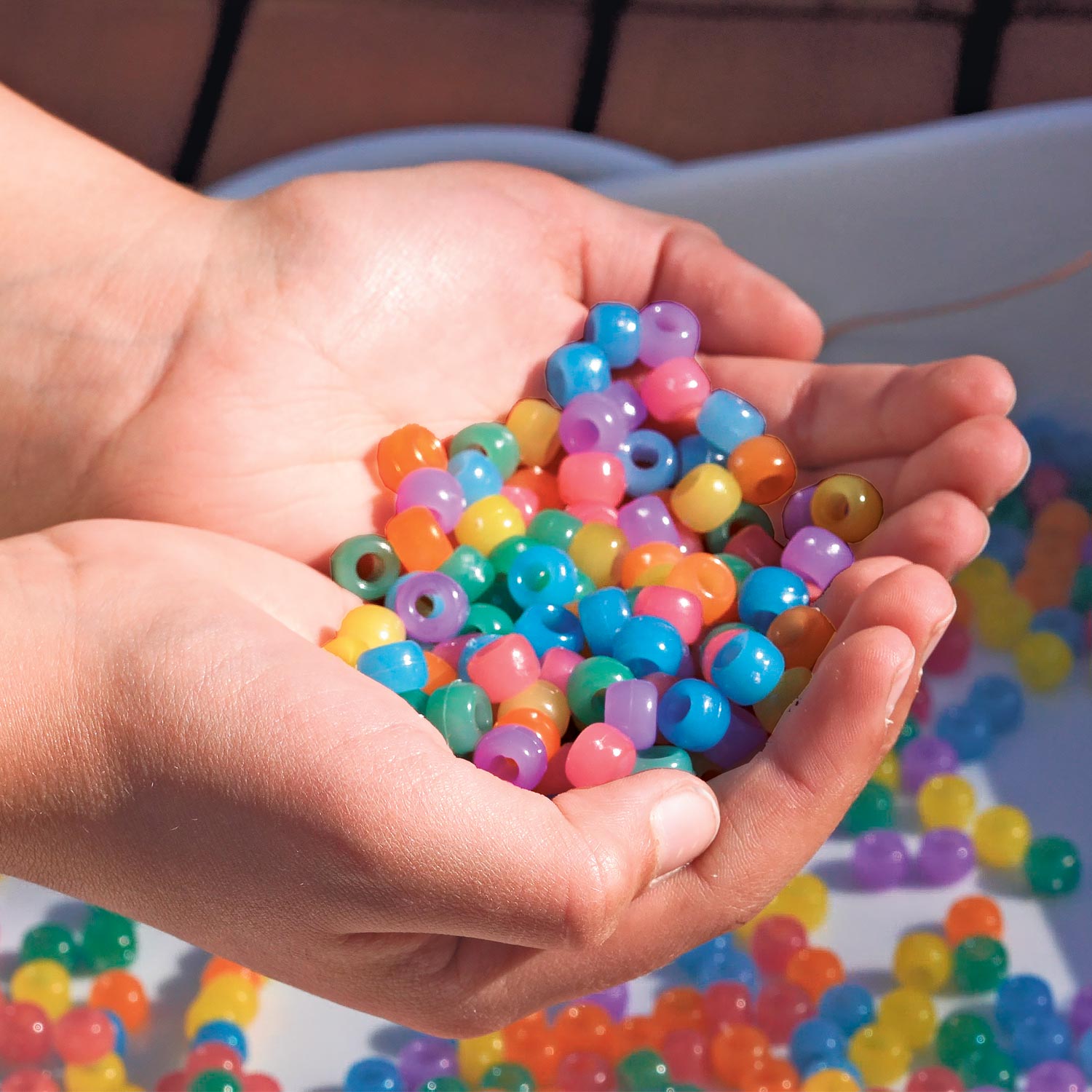 bead (n)
keep sth out of children’s reach
keep out of children’s reach
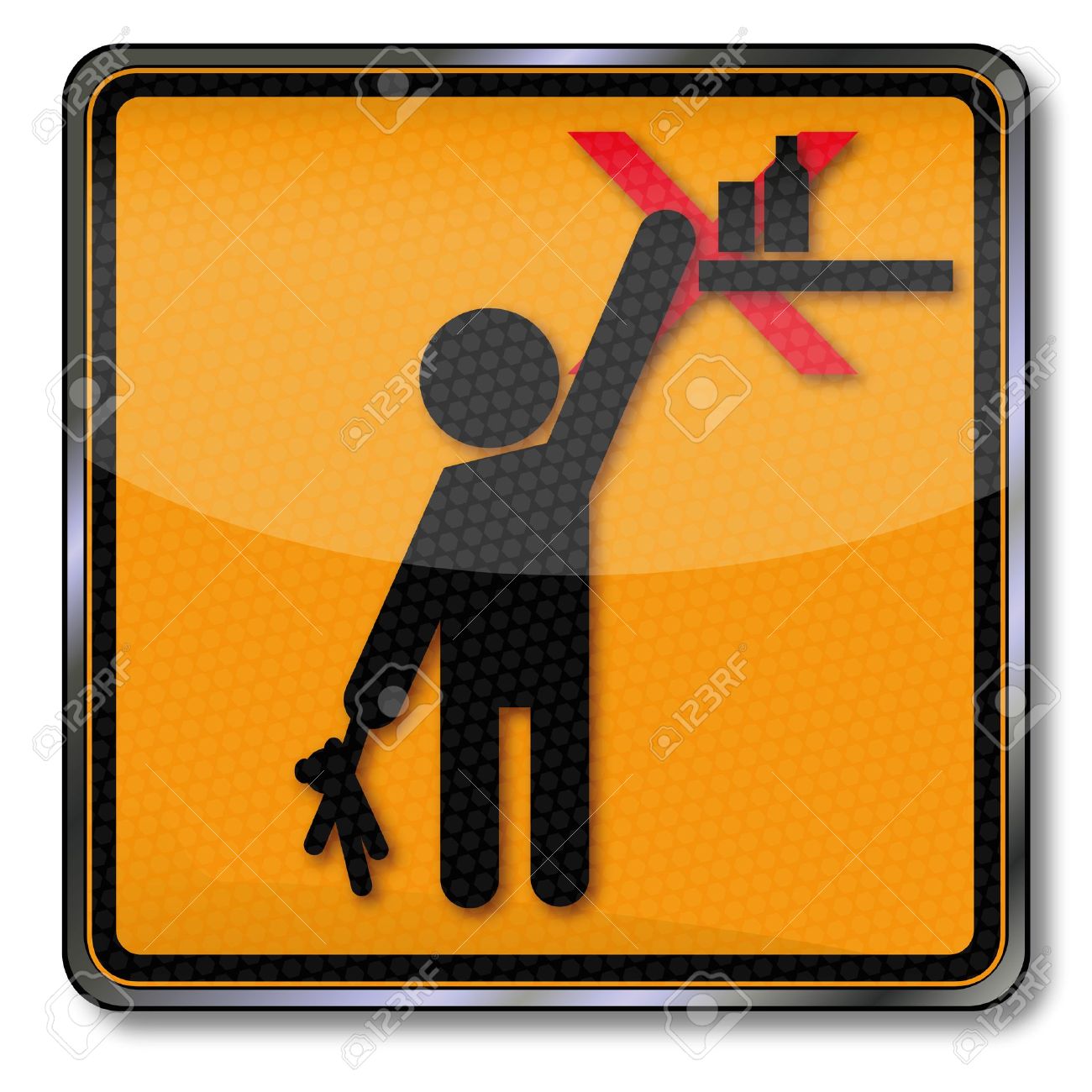 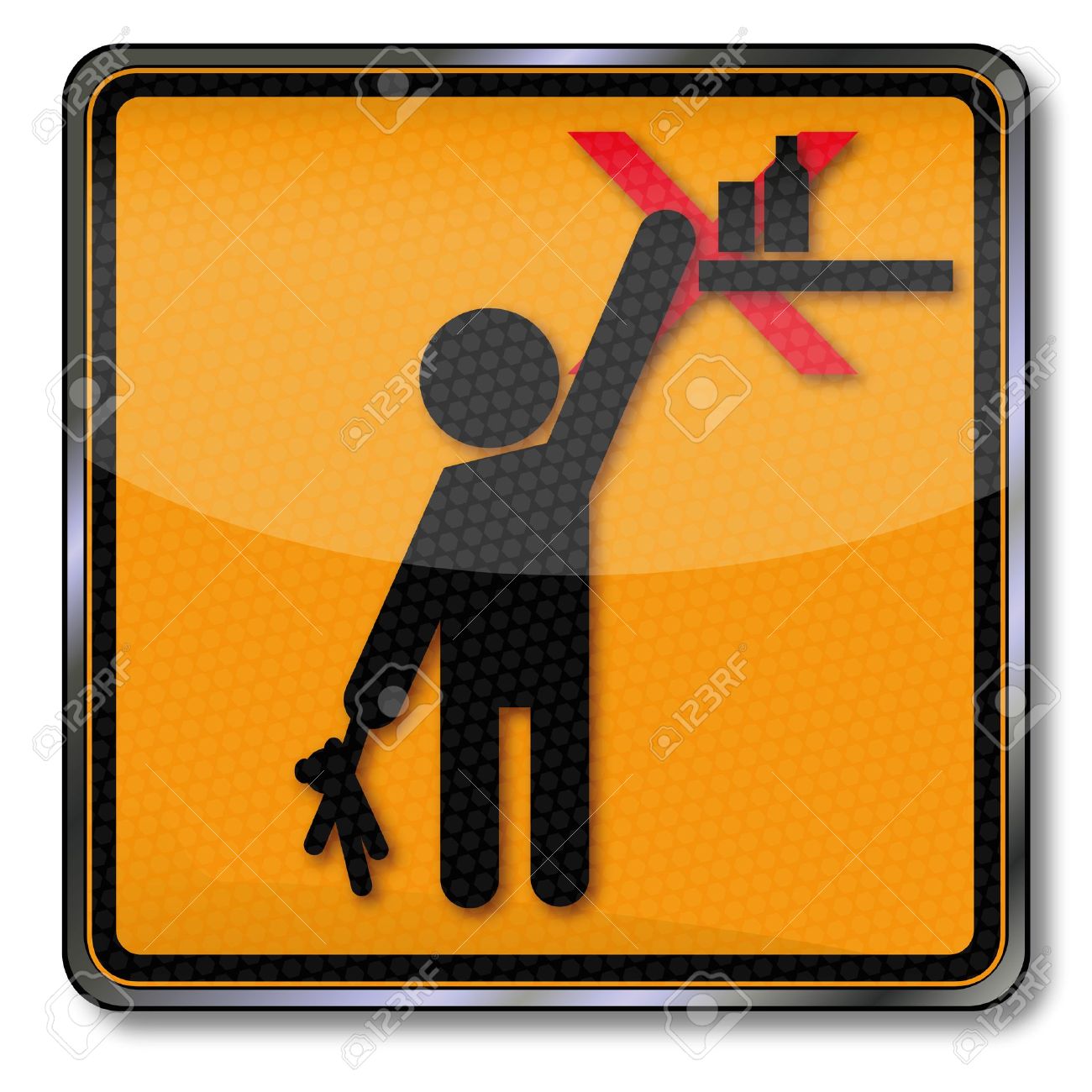 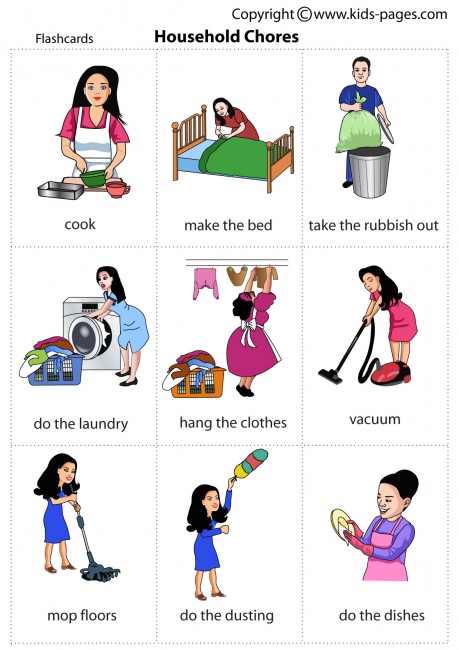 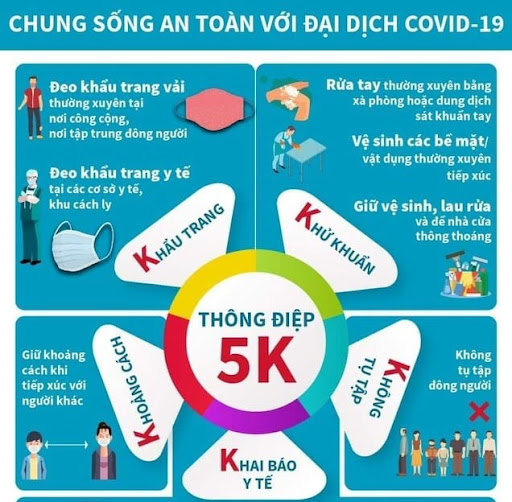 chore (n)
precaution (n)
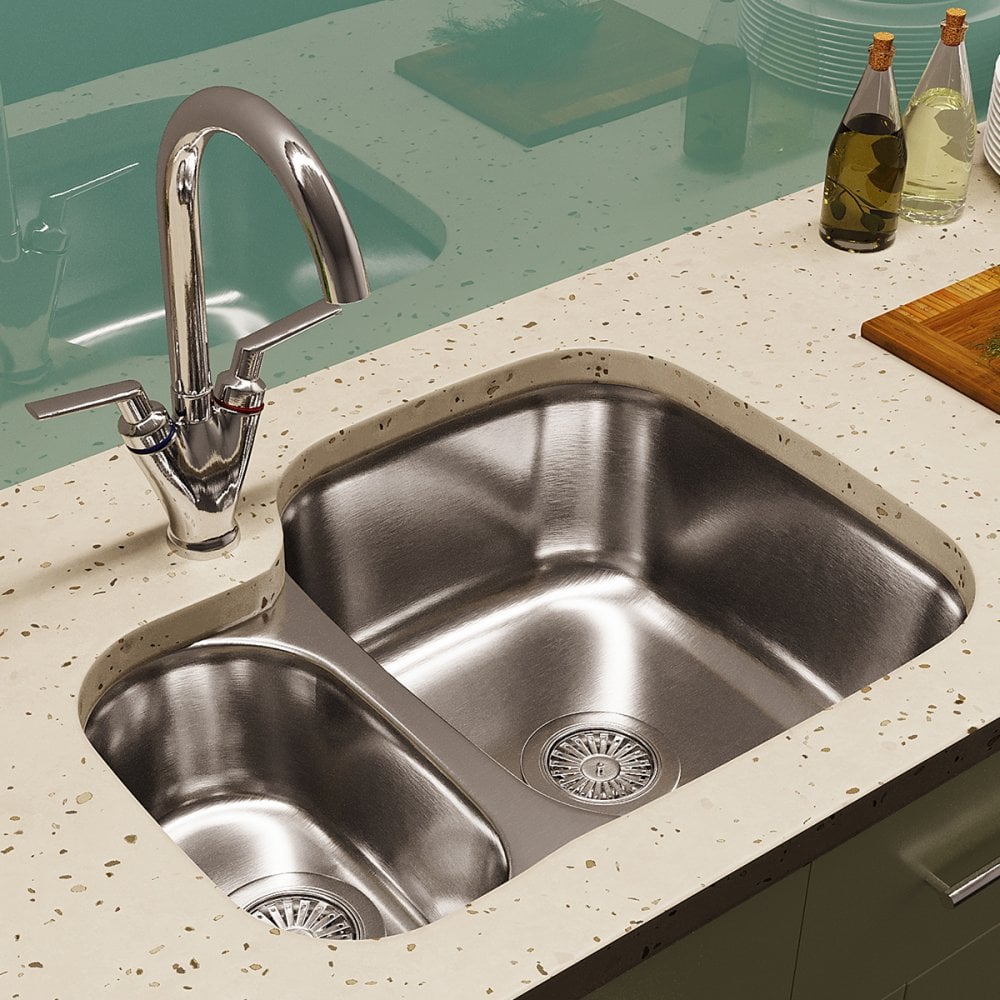 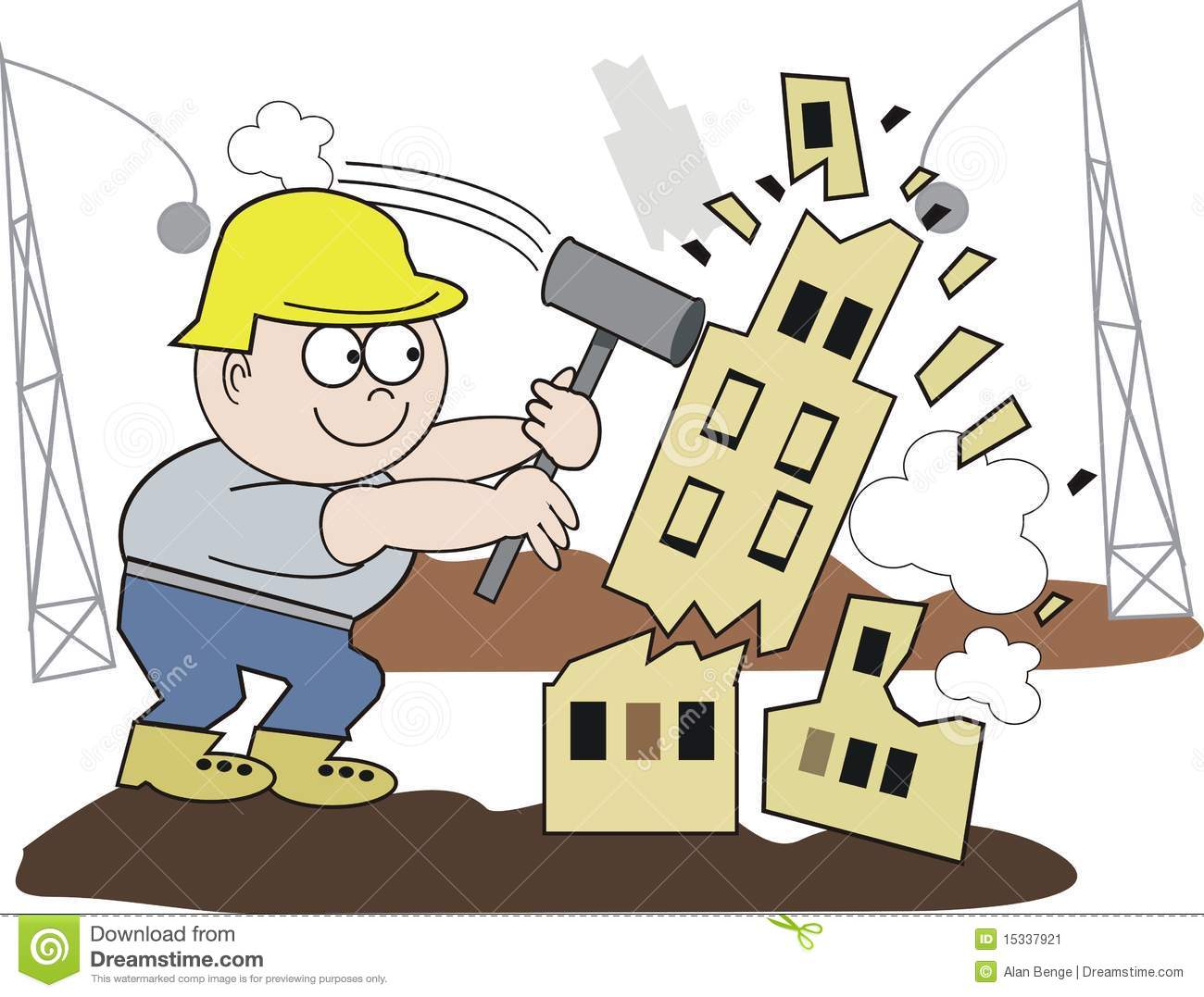 destroy (v)
 destruction (n)
sink (n)
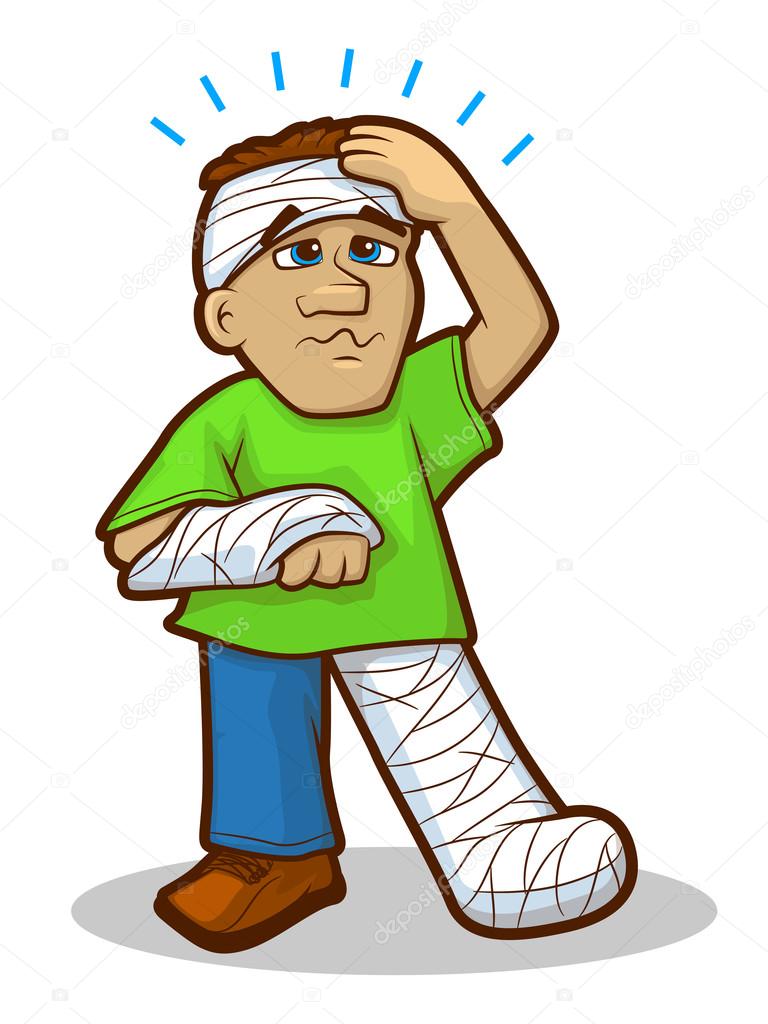 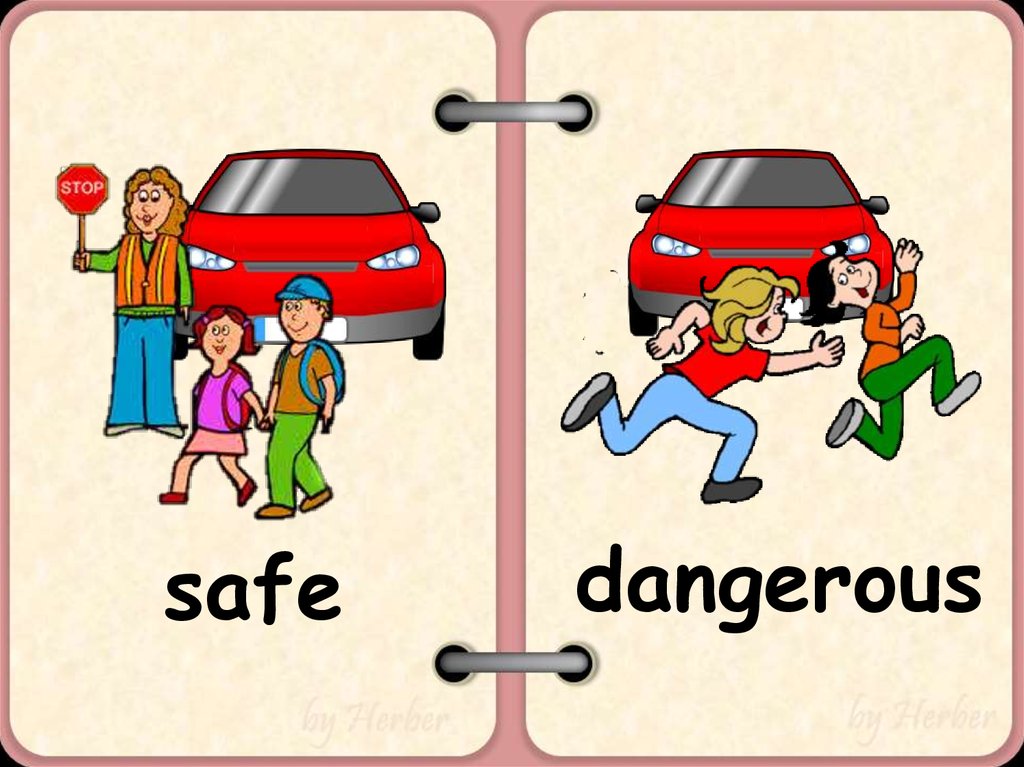 safe (adj)
 safety (n)
 safely (adv)
injure (v)
 injury (n)
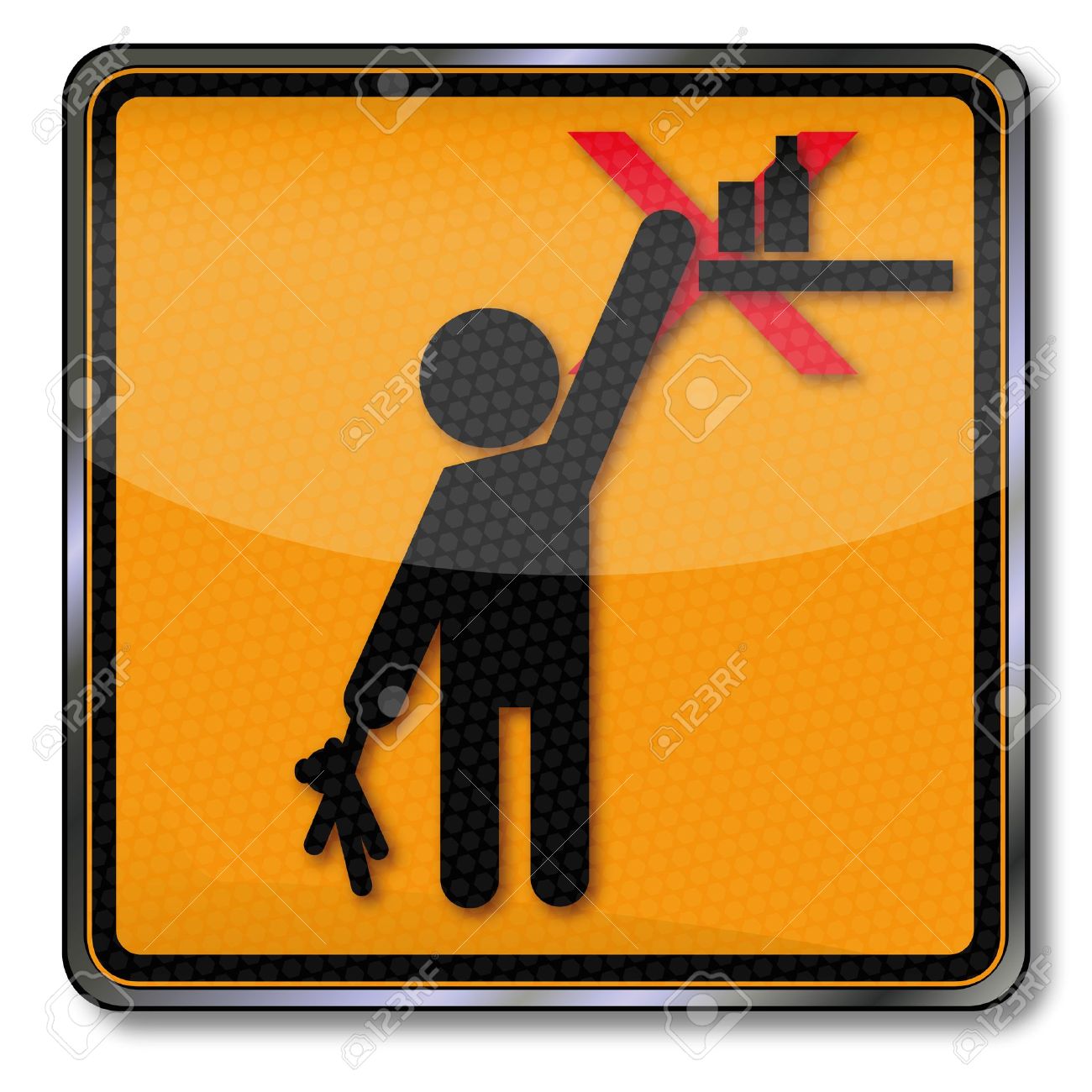 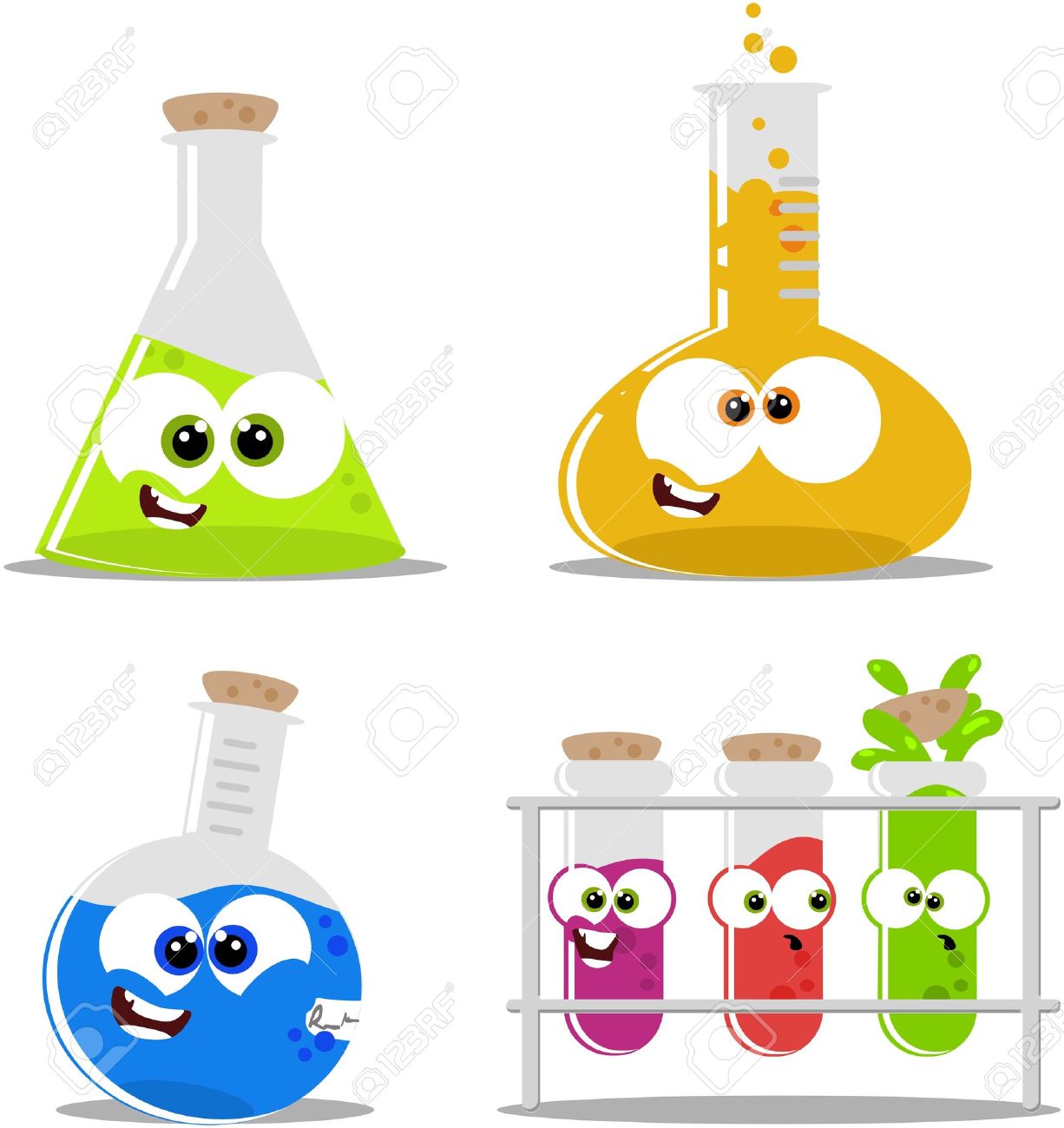 chemicals (n)
keep out of children’s reach
SAFETY PRECAUTIONS
in the home
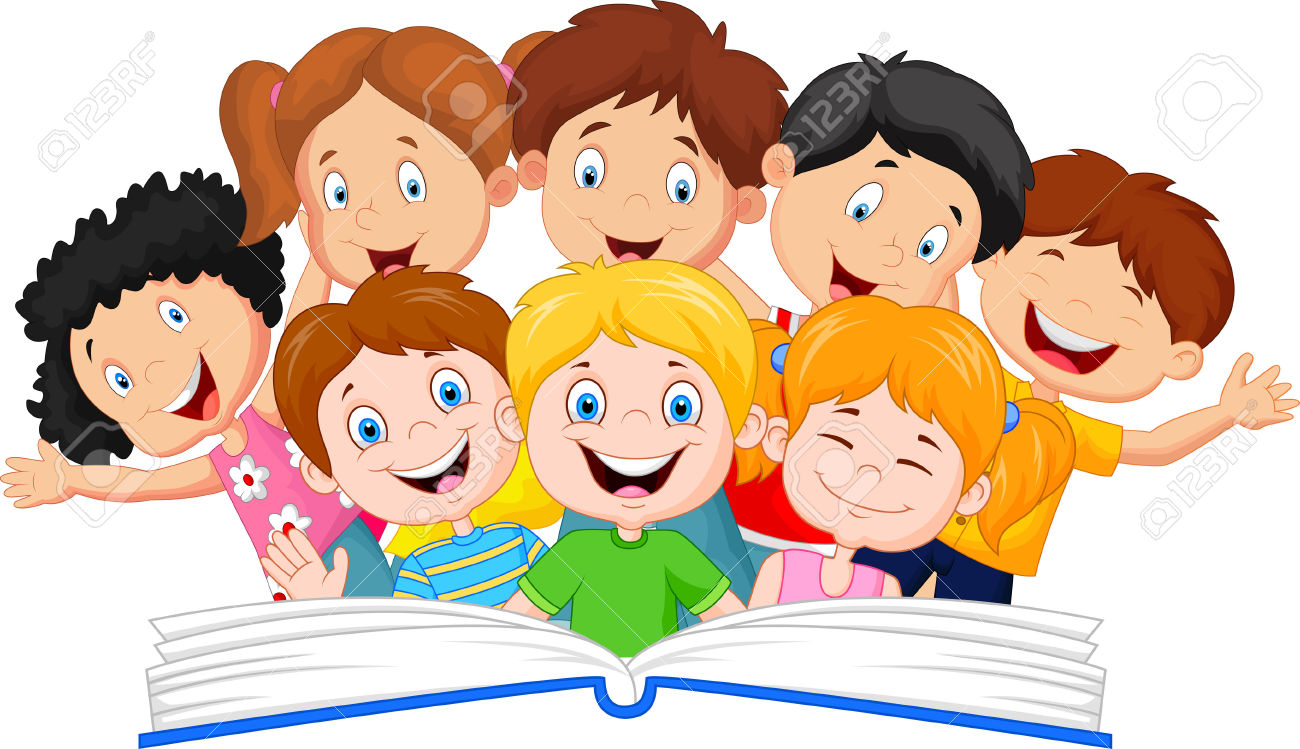 READING
True/ false statements prediction
SAFETY PRECAUTION IN THE HOME
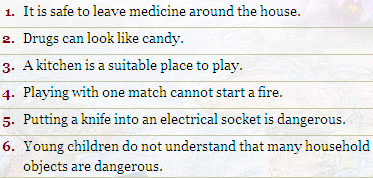 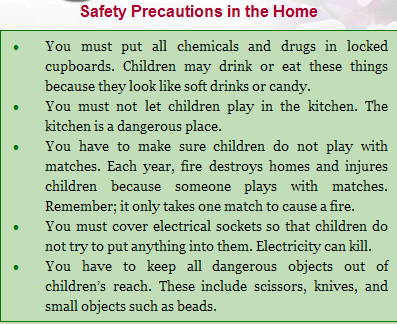 READING AND CHECKING
It is safe to leave medicine around the house.
	False                                    
Drugs can look like candy. 
3.   A kitchen is suitable place to play.
	False     
4.  Playing with one match cannot start a fire.
	False                           
5.  Putting a knife into an electrical socket is dangerous. 
6.  Young children do not understand that many house hold objects are dangerous.
in locked cupboard
True
dangerous
can
True
True
LUCKY NUMBERS
1   2   3  
4	  5   6
1. Why must we put all chemicals and drugs in locked cupboards?

 Because children often try to eat and drink them.
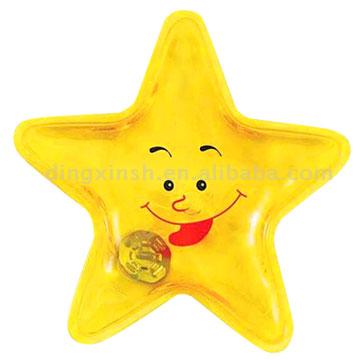 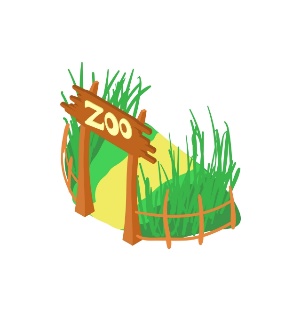 Lucky number!!!
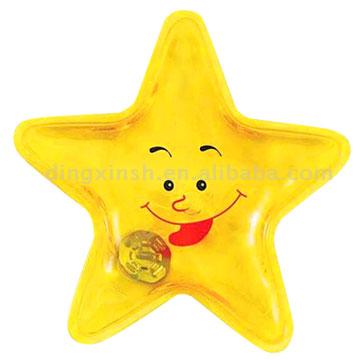 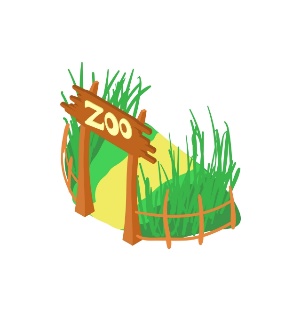 2. Why mustn’t we let children play in the kitchen?

	 Because the kitchen is a dangerous place.
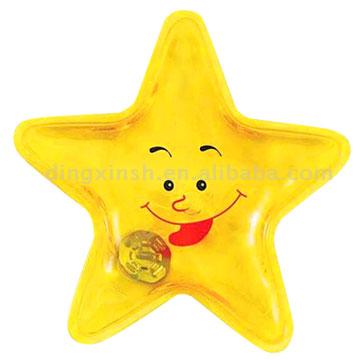 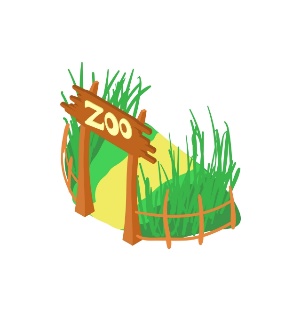 3. Why mustn’t children play with matches?

 Because one match can cause a fire and fire destroys homes and injures children.
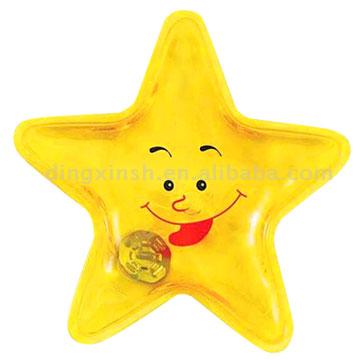 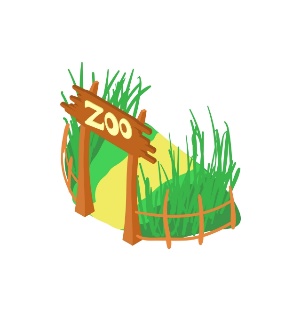 4. Why must we cover electrical sockets?

 Because children often try to put something into electrical sockets and electricity can kill.
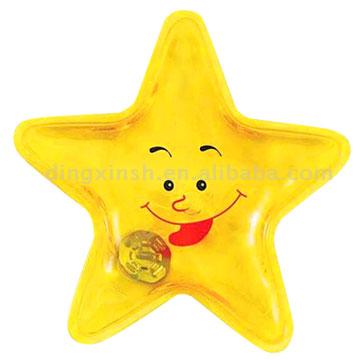 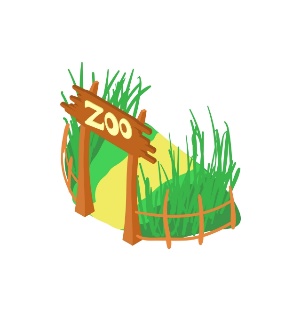 5. Why do we have to put all dangerous objects out of children’s reach?

	 Because the dangerous objects can injure or kill children.
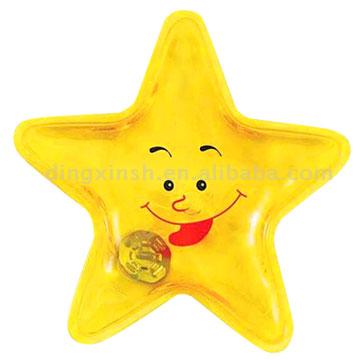 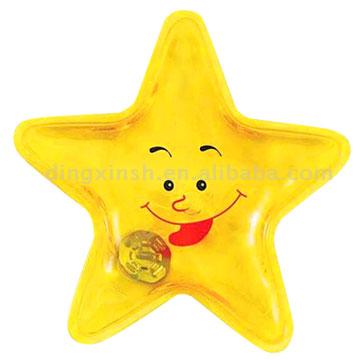 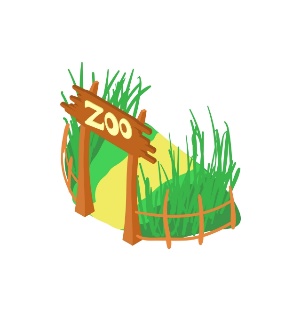 II. GRAMMAR
* Why – Because
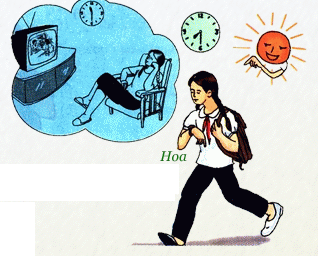 Model sentences:
Why did Hoa go to school late this evening?
Because she watched TV late last night.
Notes:
- Why …?: ask for reasons
- Because … : give reasons
I. Matching
I. Matching
II. Make questions with Why
Huy was sad because he failed the exam.
	Why was Huy sad?
2. I was late for work because my car broken down.
	Why were you late for work?	
3. He cut himself because he was careless.
	Why did he cut himself?
4. Ted can’t drive a car because he is not old enough.
	Why can’t Ted drive a car?
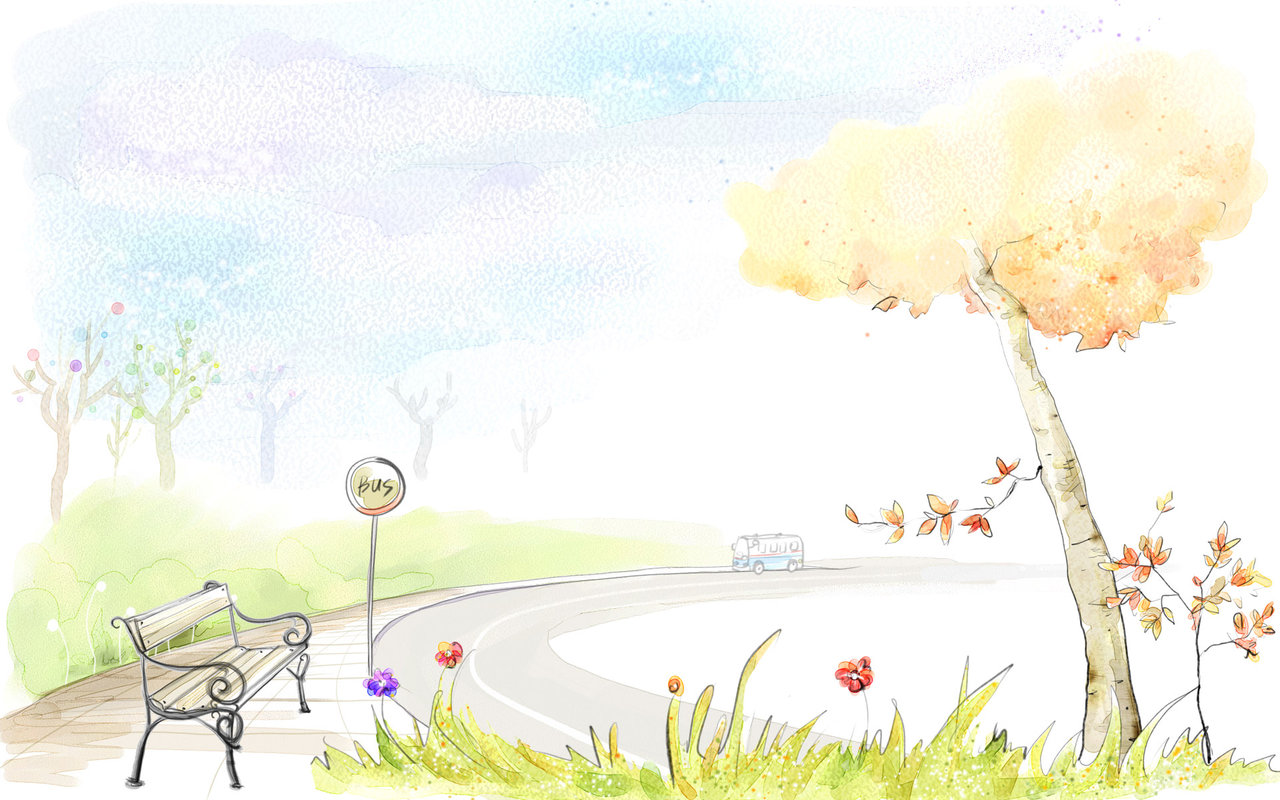 THANK YOU FOR YOUR ATTENTION
ENGLISH 8
Unit 3: AT HOME
Write
Unit 3: AT HOME
Write
I. VOCABULARY
wardrobe /ˈwɔːdrəʊb/ (n): tủ quần áo
cupboard  /ˈkʌbəd/ (n): tủ 
folder /ˈfəʊldə(r)/ (n): bìa tài liệu
refrigerator  /rɪˈfrɪdʒəreɪtər/ = fridge (n): tủ lạnh
tower rack /taʊər ræk / (n): giá phơi khăn
jar /dʒɑː(r)/ (n): lọ, bình
beneath /bɪˈniːθ/ (pre): ở dưới
corner /ˈkɔːnə(r)/ (n): góc
counter /ˈkaʊntə(r)/ (n): quầy
1. Read the description of Hoa’s room and find out the prepositions of place
On the left of
On 
On the right side of
Near
Above
Beside
Opposite
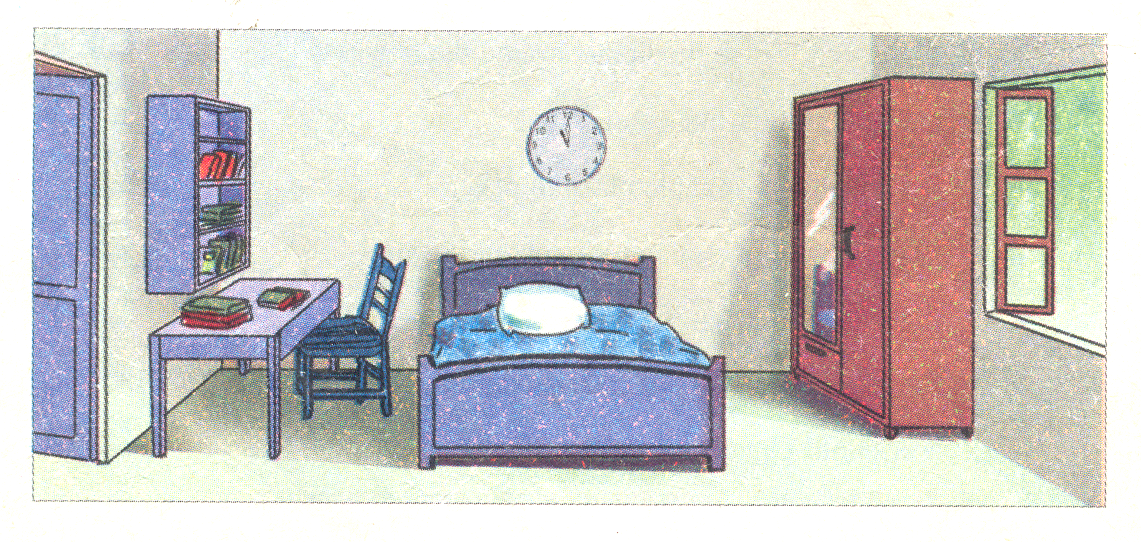 Look at the picture and answer these questions
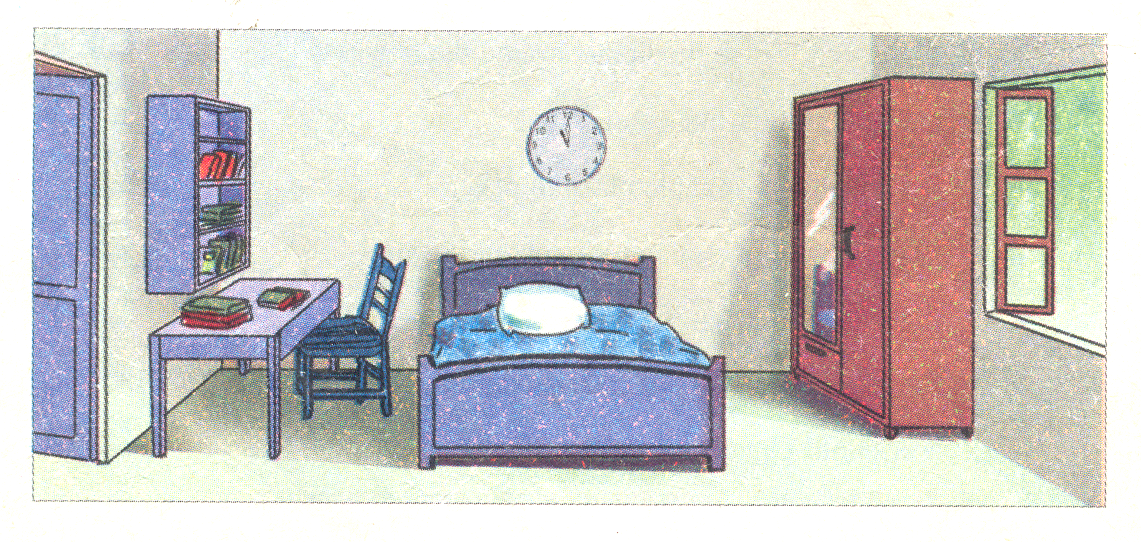 Where is the desk?
What are there on the desk?
What is there on the right side of the room?
Where is the clock?
Where is the wardrobe?
2. Write a description of this kitchen with the given clues.
a. This / Hoa’s kitchen
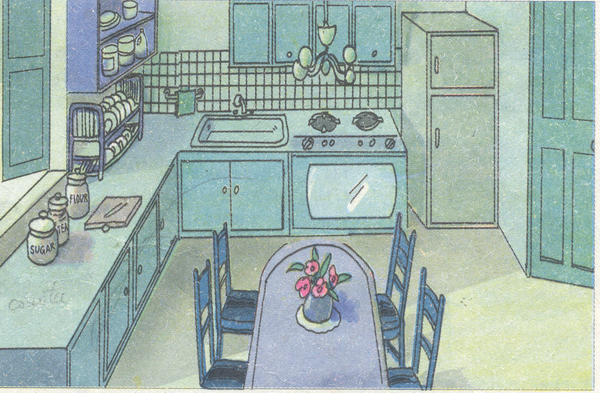  This is Hoa’s kitchen
b. There / refrigerator/ right corner/ room.
 There is a refrigerator on the right corner of the room.
c. Next to/ refrigerator/ stove and/ oven.
 Next to the refrigerator, there is a stove and an oven.
d. On the other side/ oven/ sink/ next to sink/ towel rack.
 On the other side of the oven, there is a sink and next to the sink is a towel rack.
e. Dish rack/ counter/ to the right/ window/ beneath/ shelves.
 The dish rack is on the counter to the right of the window and beneath the shelves.
f. On/ counter/ beneath/ window/ jars/ sugar/ flour/ tea.
 On the counter beneath the window, there are jars of sugar, flour and tea.
g. In the middle/ kitchen/ table/ four chairs.
 In the middle of the kitchen, there is a table and four chairs.
h. Lighting fixture/ above/ table/ beneath/ lighting fixture/ vase with flowers.
 The lighting fixture is above the table, beneath the lighting fixture is a vase with flowers.
[Speaker Notes: M,m,mm,oi]
2. Write a description of this kitchen.
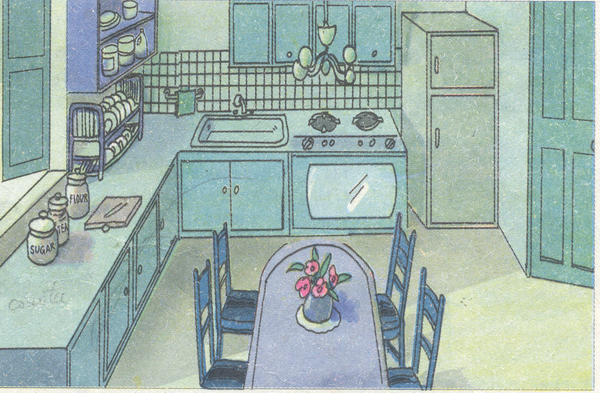 This is Hoa’s kitchen. There is a refrigerator in the right comer of the room. Next to the refrigerator is a stove and oven. On the other side of the oven, there is a sink and next to the sink is a towel rack. The dish rack is on the counter to the right of the window and beneath the shelves. On the counter beneath the window, there are jars of sugar, flour and tea. In the middle of the kitchen, there is a table and four chairs. The lighting fixture is above the table and beneath the lighting fixture is a vase with flowers.
3. Homework.
Write a description of your bed room / living room. 
 Learn by heart the new words
 Prepare lesson Language Focus
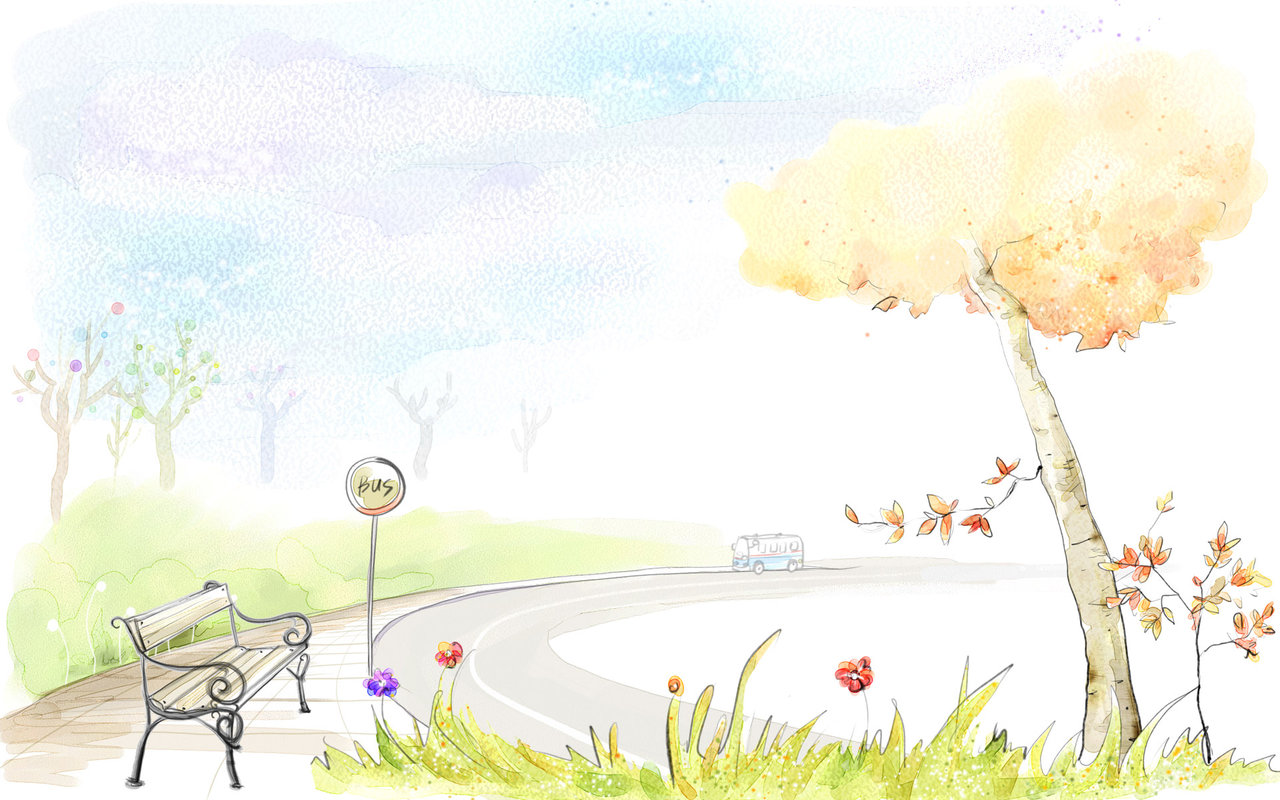 THANK YOU FOR YOUR ATTENTION